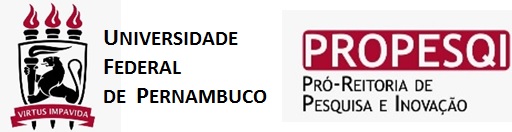 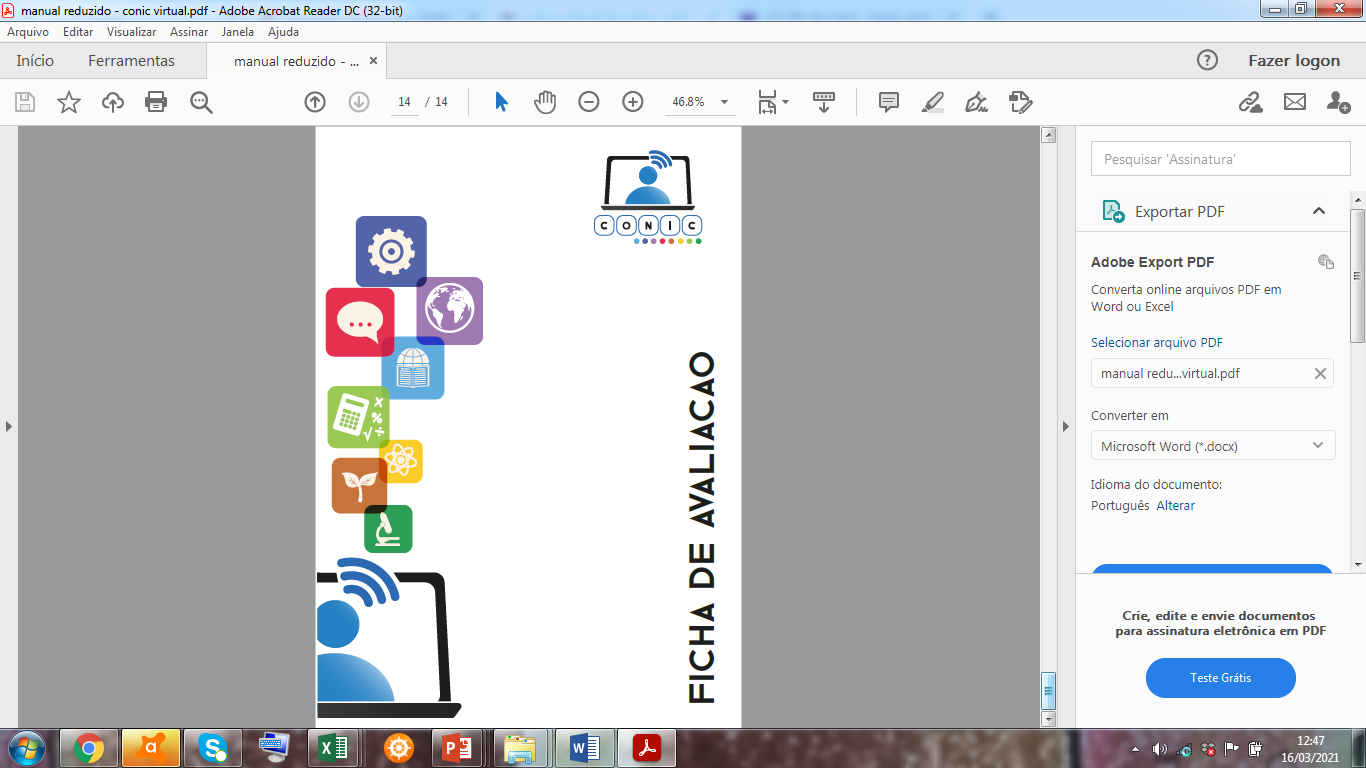 TÍTULO... TÍTULO... TÍTULO... TÍTULO... TÍTULO... TÍTULO... TÍTULO... TÍTULO... TÍTULO... TÍTULO... TÍTULO... TÍTULO... TÍTULO... TÍTULO... . (calibri 28 TÍTULO EM MAIÚSCULO)
Nome do Estudante (calibri 20)
nome do curso do estudante (calibri 18)
Nome do(a) Orientador(a) (calibri 18)
Nome do grupo de pesquisas ou laboratório (calibri 16)
Departamento (calibri 16)
2019 - 2020
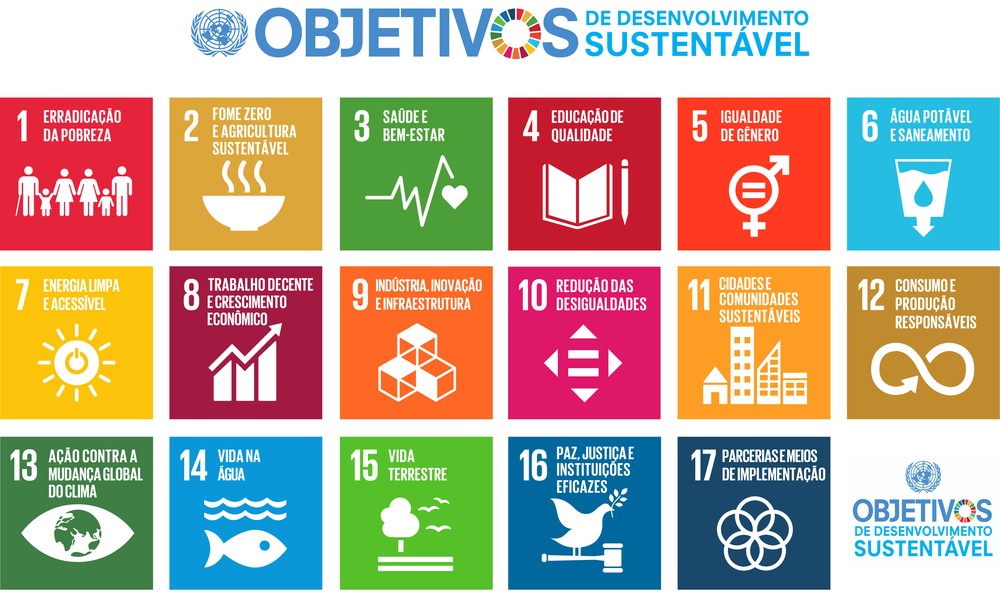 INTRODUÇÃO
OBJETIVOS
METODOLOGIA
RESULTADOS E DISCUSSÃO
AGRADECIMENTOS
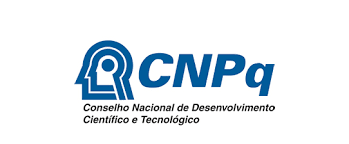 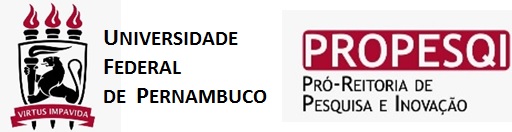